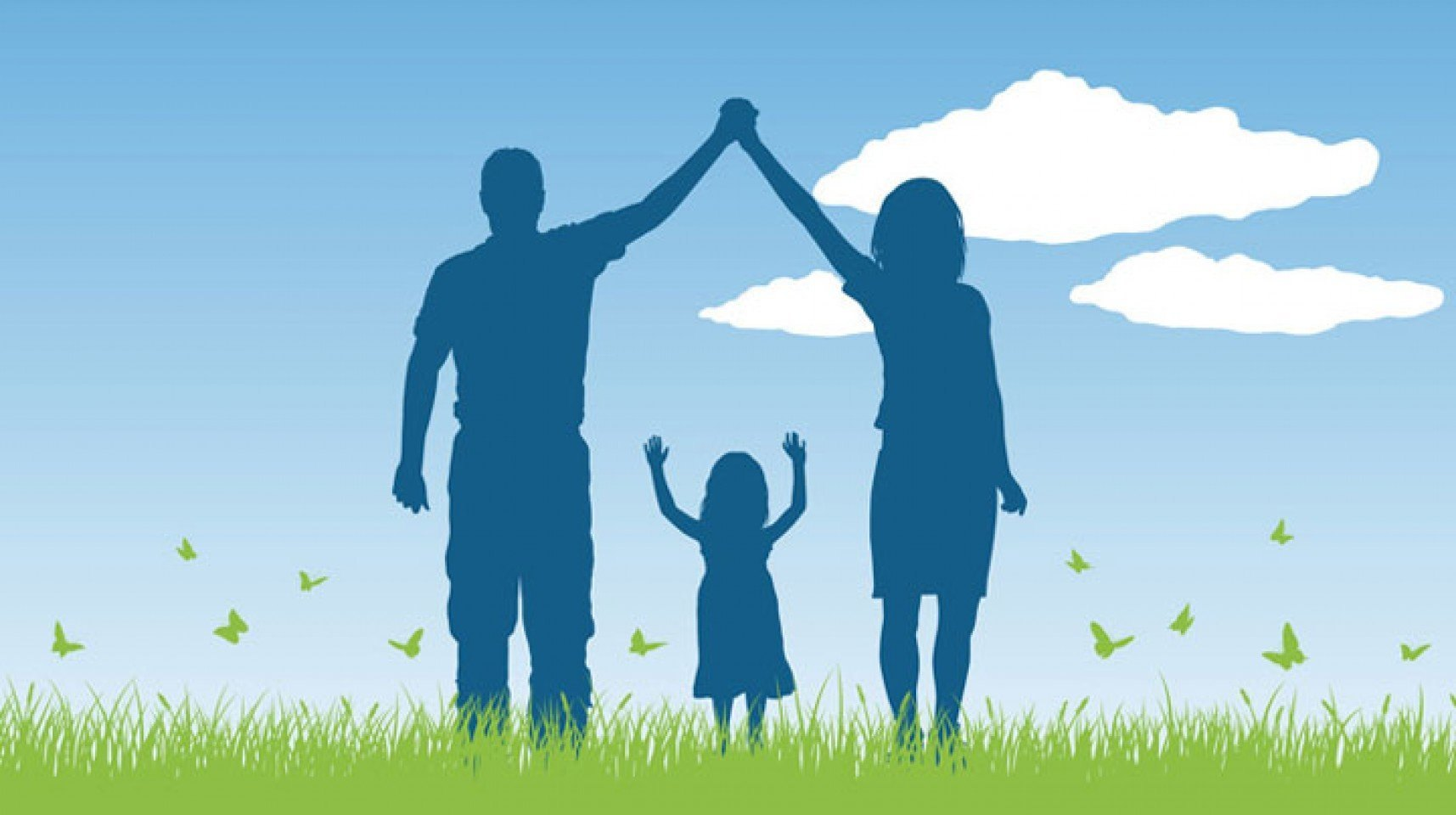 Тема «Вот такая у меня-интересная семья»
Воспитатель: 
Вакулевич Наталья Анатольевна
Мотивационный момент
Семейный секрет: «Когда вся семья вместе, то она очень крепкая и ее нельзя «сломать»
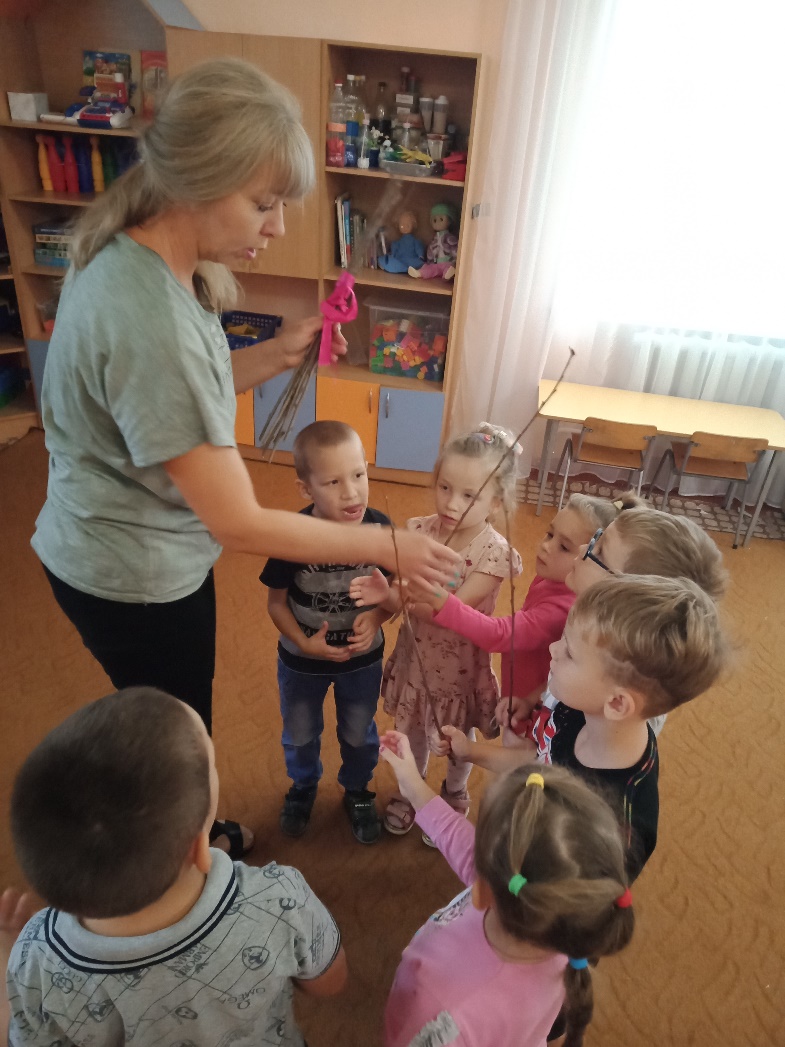 «Дерево добрых дел»
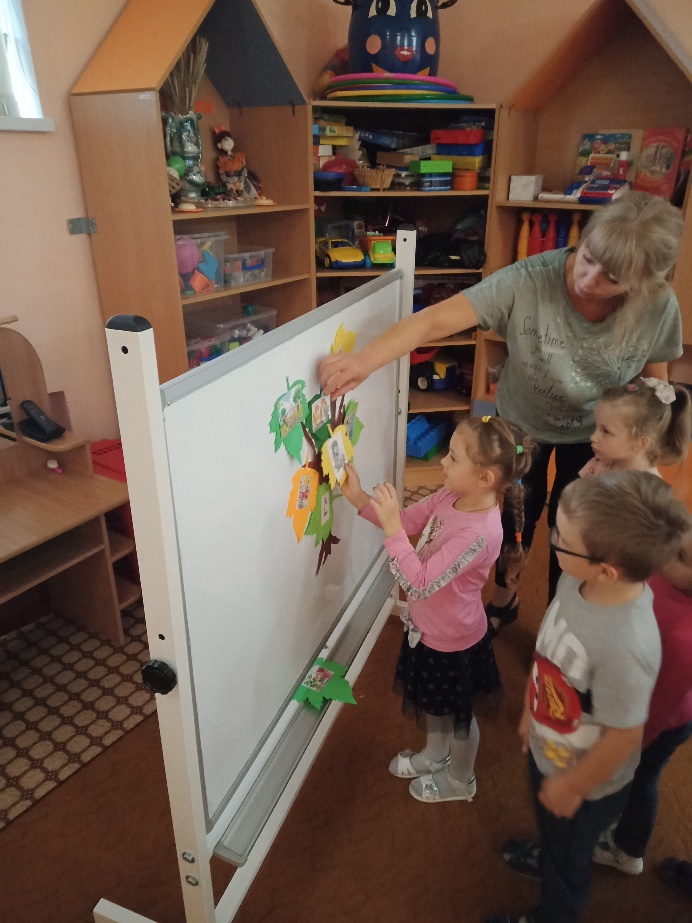 Составление рассказа по мнемотаблице
Игра «Радость или огорчение»
Игра «Ласковое слово»
Счастливая семья
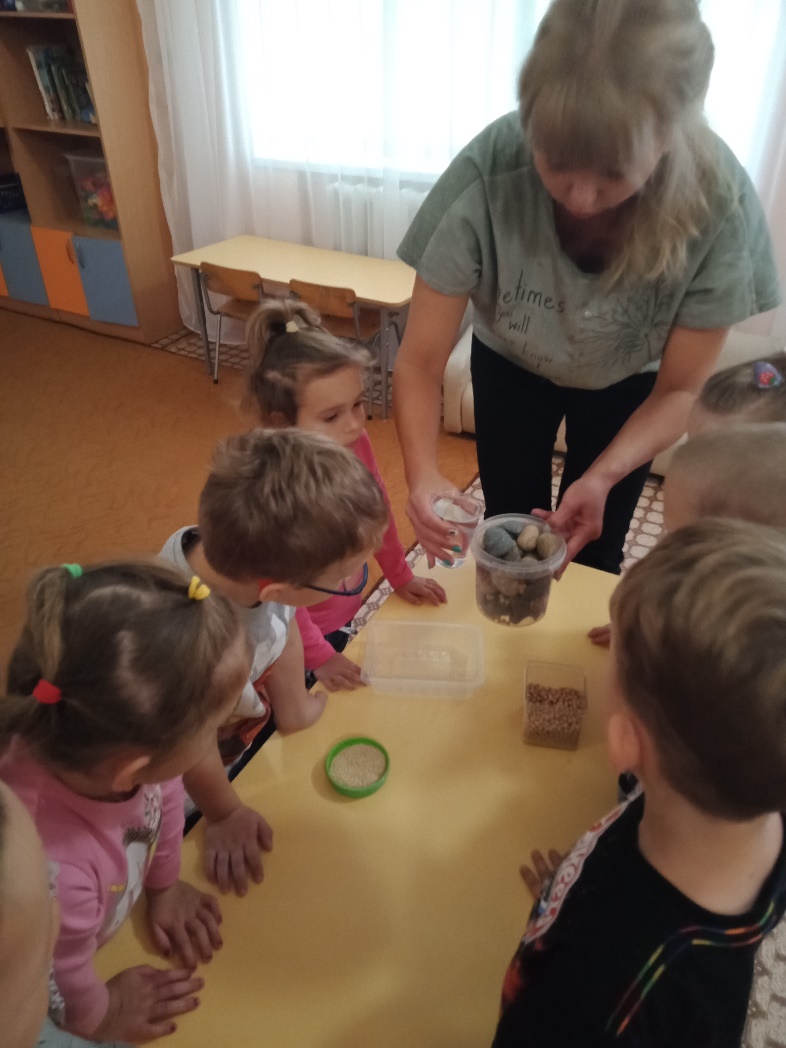 Веселая зарядка
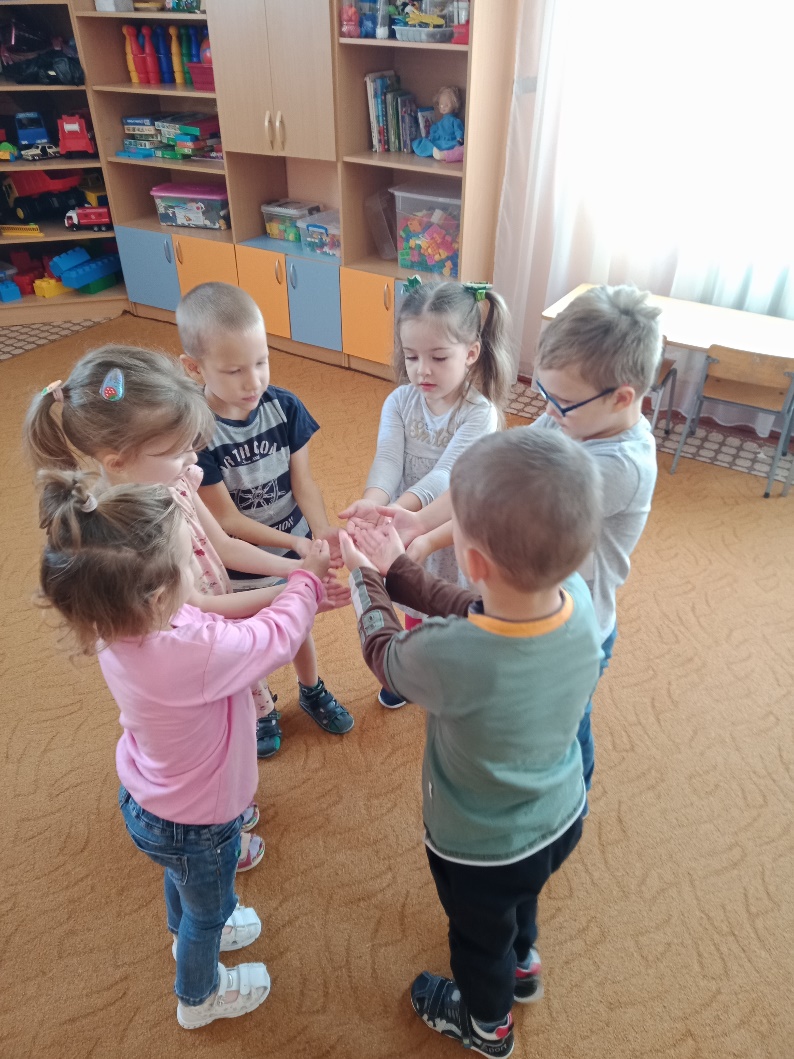 Связующая нить
Пусть в каждой семье будет много тепла и ласки